RESOLUCION 414
Incorpora al régimen de contabilidad pública
Marco conceptual para la preparación y presentación de la información financiera
Normas para el reconocimiento medición, revelación y presentación de hechos económicos para empresa que cumplan estas características.
Que no coticen en el mercado de valores
Que no capten, ni administren dinero del público
Empresas que hayan sido seleccionadas como tales por el comité internacional de la comisión de estadísticas de finanzas públicas según los criterios establecidos en el manual de estadísticas de finanzas públicas
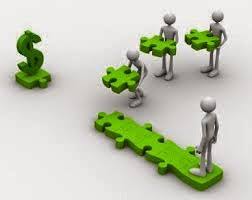 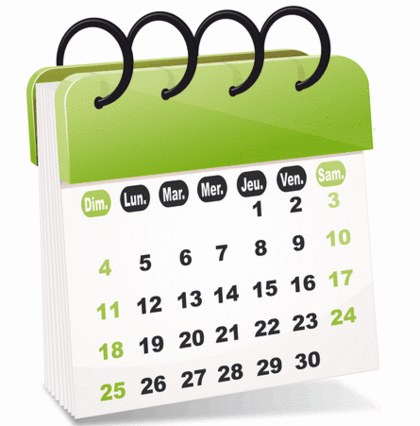